ОРГАНИЗАЦИЯ НАУЧНО-ИССЛЕДОВАТЕЛЬСКОЙ И РЕДАКЦИОННО-ИЗДАТЕЛЬСКОЙ РАБОТЫ В КОСТАНАЙСКОЙ АКАДЕМИИ МВД РЕСПУБЛИКИ КАЗАХСТАН ИМЕНИ ШРАКБЕКА КАБЫЛБАЕВА
Любому казахстанцу, как и нации в целом, 
необходимо обладать набором качеств, 
достойных XXI века.   
И среди безусловных предпосылок этого 
выступают такие факторы, 
как компьютерная грамотность, 
знание иностранных языков, 
культурная открытость. 

Статья Главы государства Н.А. Назарбаева 
"Взгляд в будущее: модернизация общественного сознания«
12 апреля 2017 г.
В соответствии с требованиями пунктов 85 и 86 Приказа МВД Республики Казахстан от 13 января 2016 года №23 «Правила деятельности военных, специальных учебных заведений Министерства внутренних дел Республики Казахстан» Научно-исследовательская работа является составной частью деятельности Академии, неразрывно связанной с учебно-воспитательным процессом, которая способствует повышению научной квалификации профессорско-преподавательского состава и улучшению качества подготовки специалистов для органов внутренних дел Республики Казахстан.
	НИР Академии направлена на обеспечение интеграции науки, образования и практической деятельности подразделений и ведомств МВД, развитие на этой основе научно-образовательного процесса, повышение конкурентоспособности научных исследований и инновационной деятельности.
Всего за отчетный период курсантами было написано
Принято участие в конференциях, круглых столах, дебатных турнирах
4 декабря 2015 год научно-теоретическая конференция, посвященная Дню Независимости Республики Казахстан
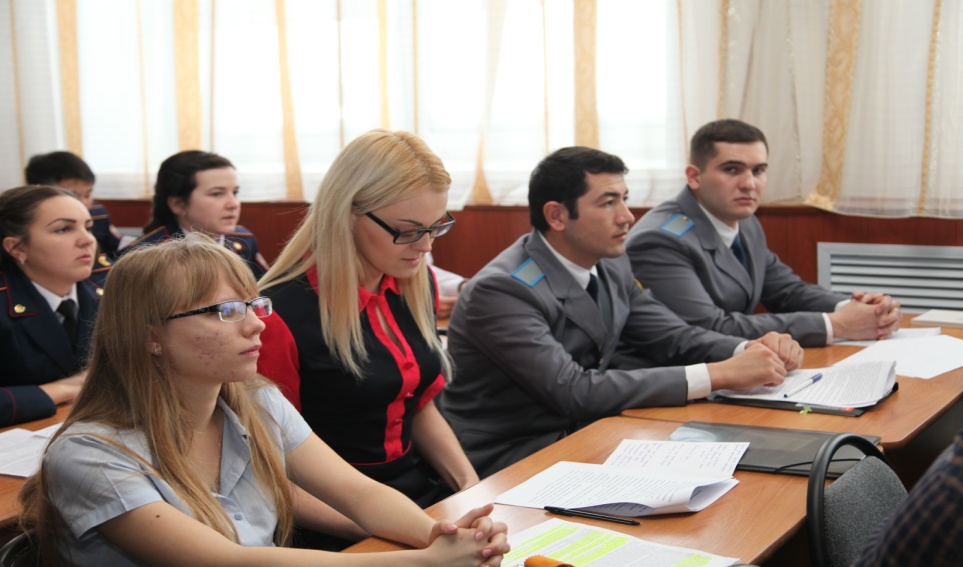 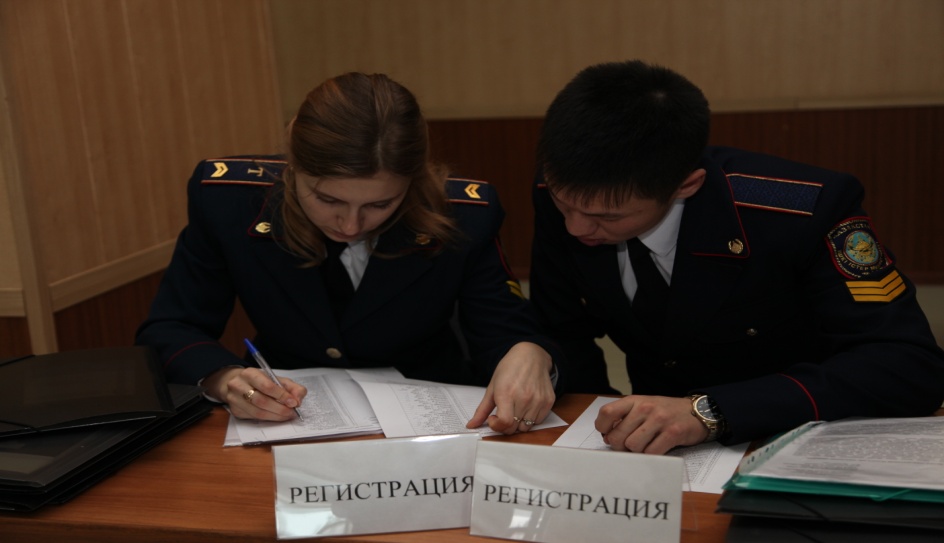 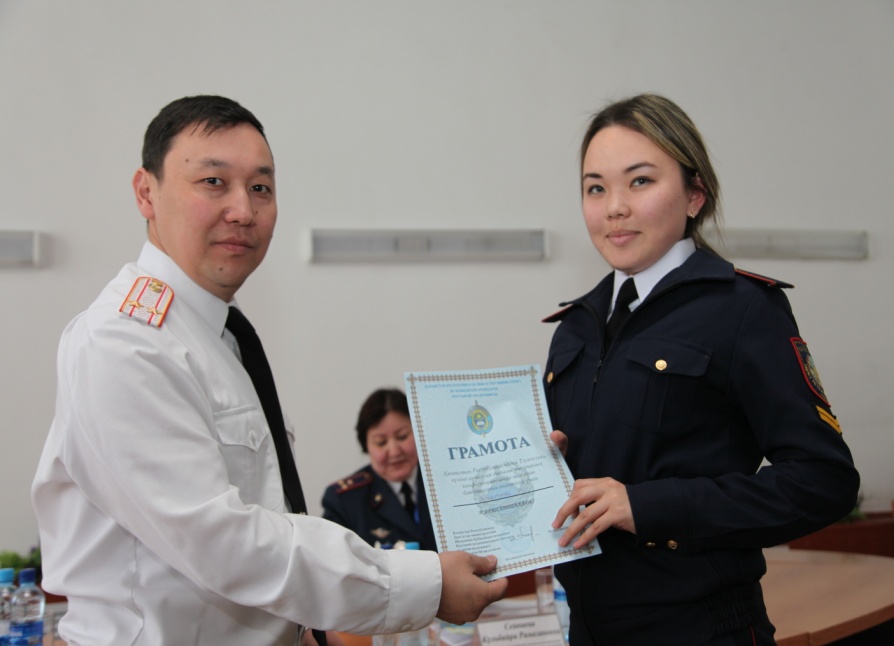 18-23 мая 2015 г.  ФКОУ ВПО Пермский институт ФСИН России II международный фестиваль курсантов, студентов и слушателей «Пермский период»
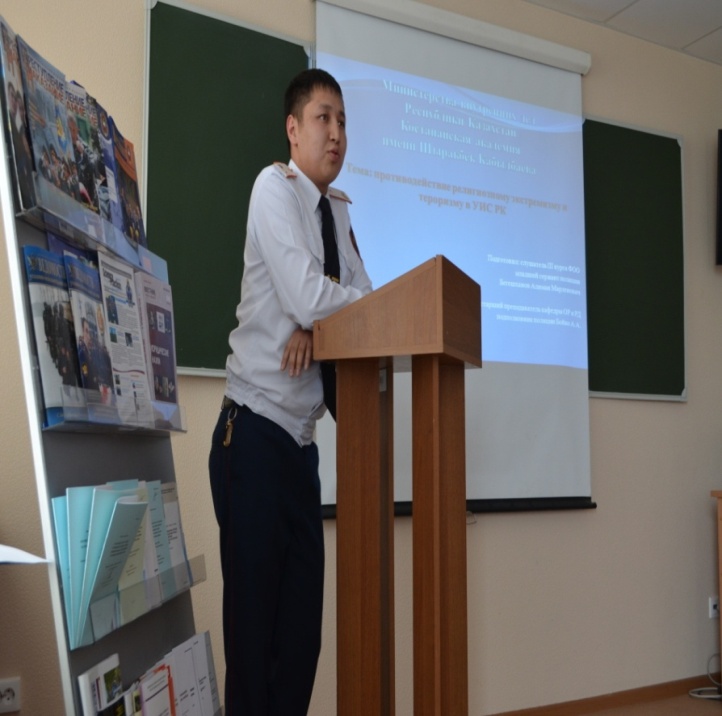 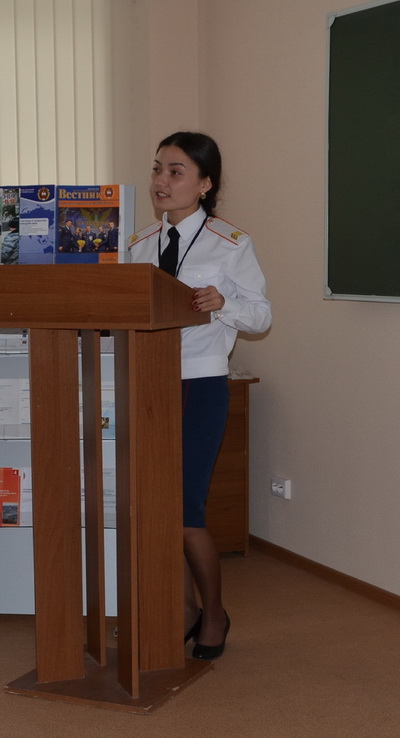 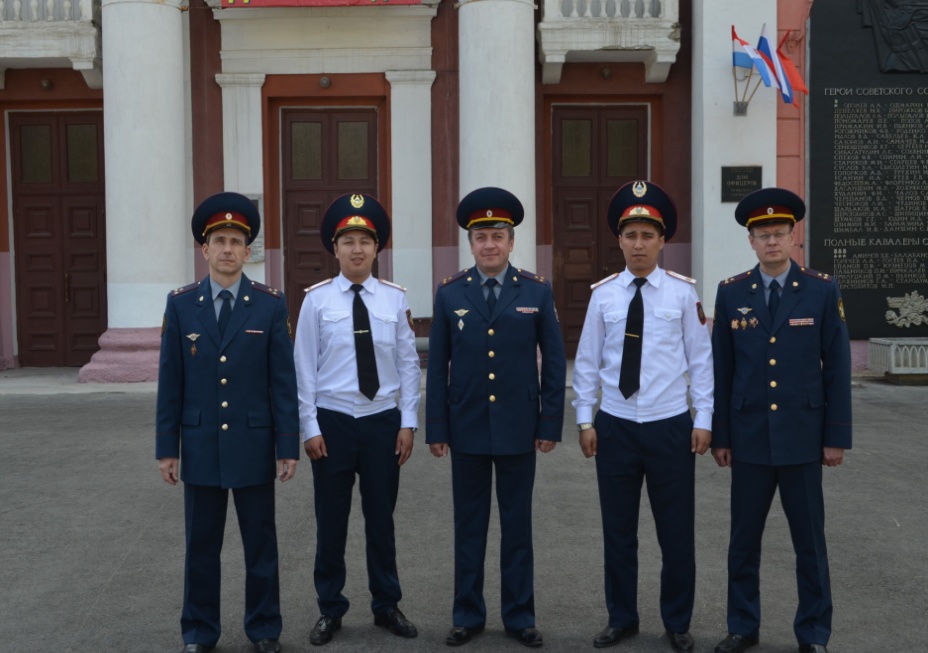 IV Международный конкурс эссе на тему: «Уголовно-исполнительная система в России и за рубежом: прошлое, настоящее, будущее», проходившего в 2016 году в Пермском институте ФСИН России среди курсантов ведомственных образовательных учреждений»
14 -18 марта 2016 год  в Академии ФСИН России (г. Рязань) состоялась V международная неделя творчества «Виват, курсанты!».
13 мая 2016 год Международная научно-теоретическая конференция курсантов и студентов высших учебных заведений, посвященная 25-летию органов внутренних дел Республики Казахстан «Наука глазами молодежи».
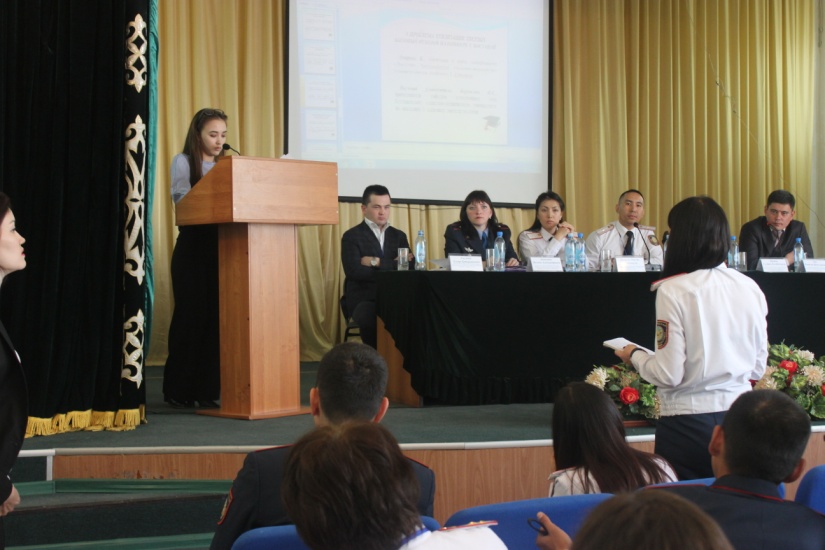 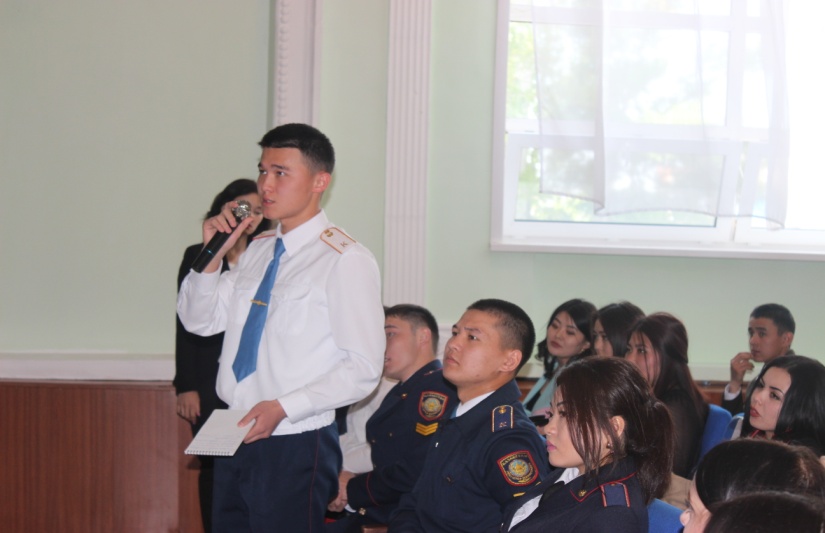 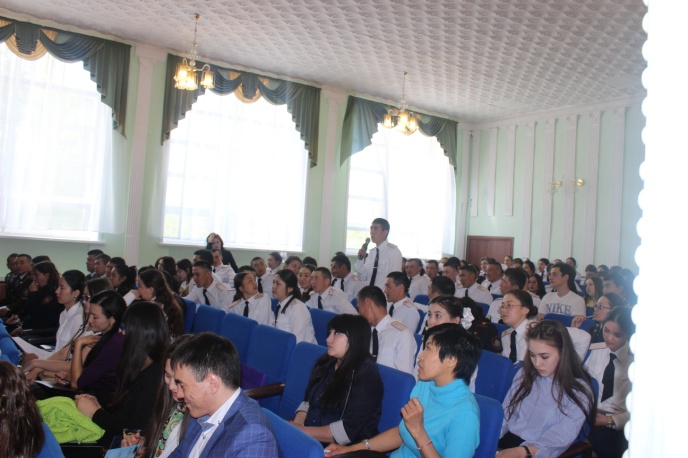 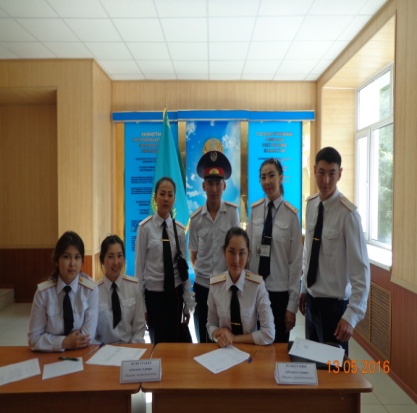 15 апреля 2016 года  в Казахском государственном юридическом университете состоялась Республиканская научная студенческая конференция на тему «Шаги в науку».
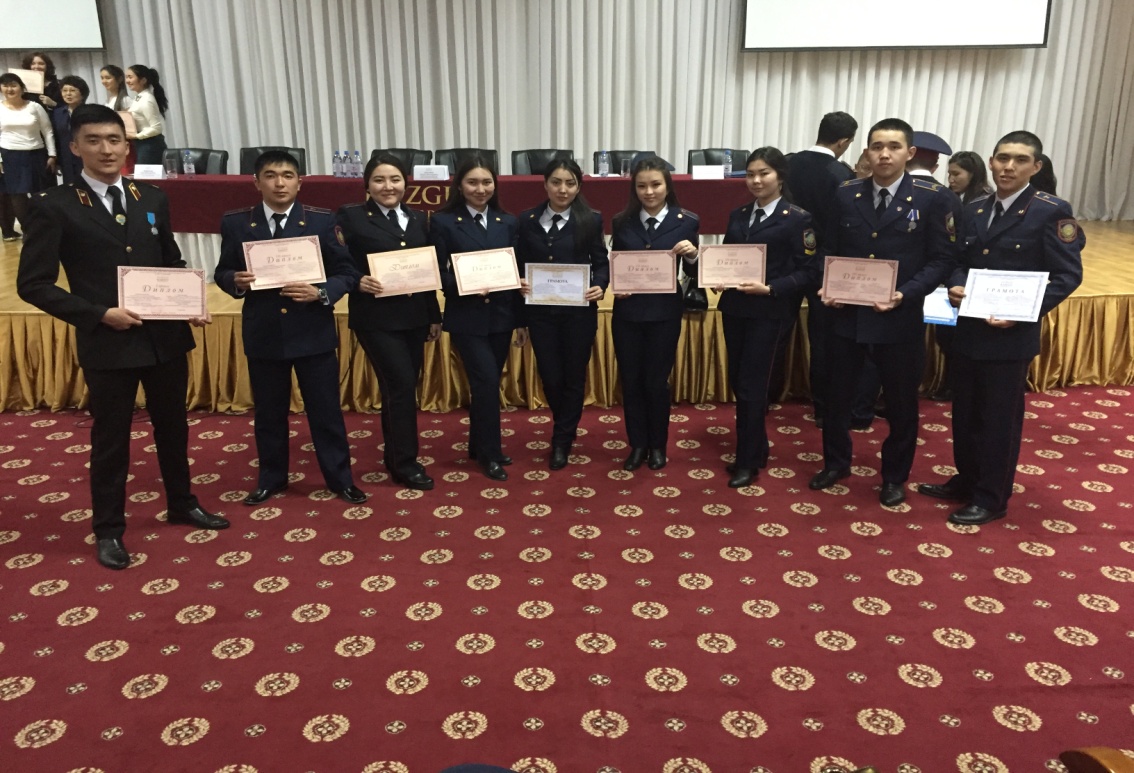 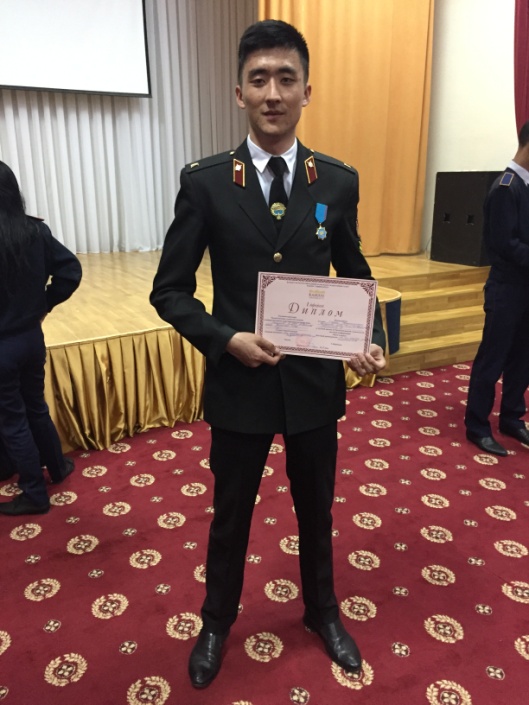 20 сентября 2016 года в целях реализации совместного плана мероприятий Костанайского областного филиала партии «Нур Отан» и Костанайской областной Ассамблеи народа Казахстана на базе Академии был проведен круглый стол, посвященный Манифесту «Мир–XXI век», глобальной инициативы Елбасы по безъядерному миру
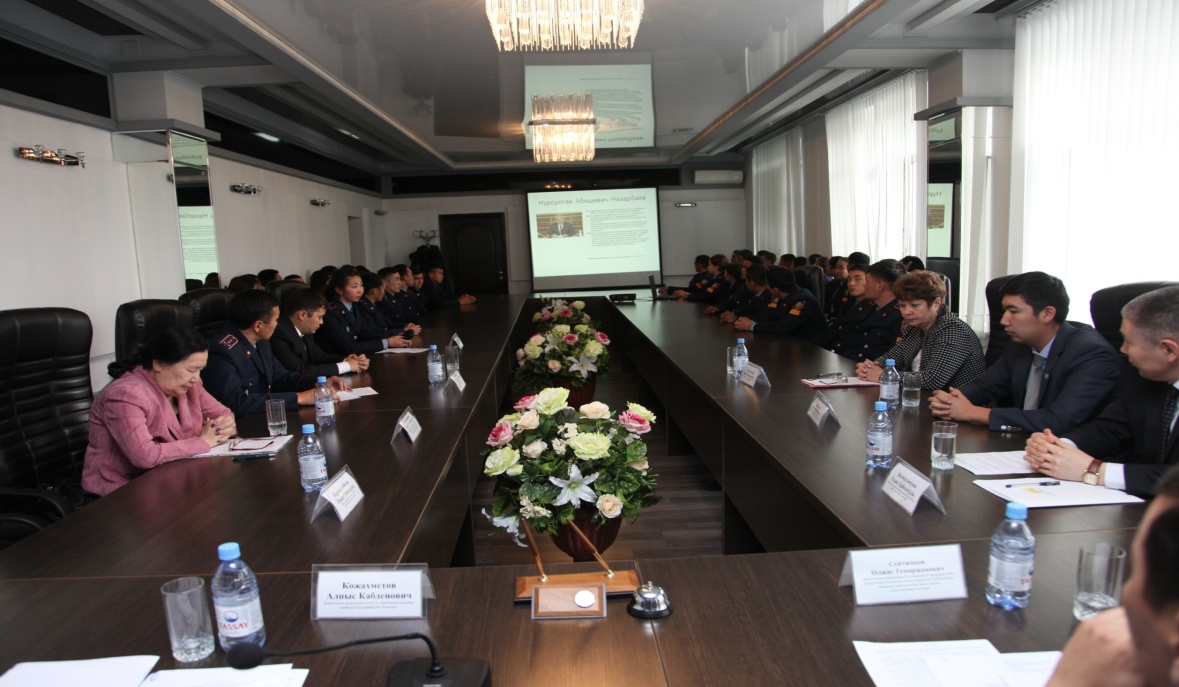 26 октября 2016 года в Доме культуры «Мирас» была проведена интеллектуальная игра «Битва умов», проводимая ОФ «Гражданский альянс Костанайской области «ГрИн» совместно с Молодежным Ресурсным центром при поддержке Управления по вопросам Молодежной политики акимата Костанайской области
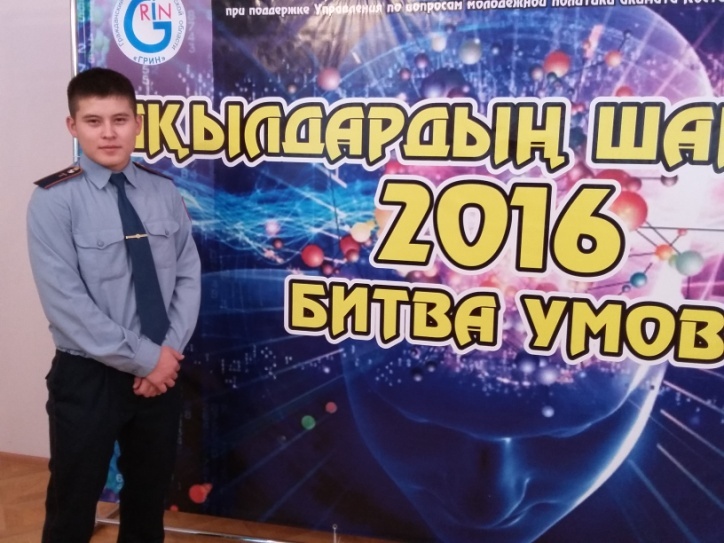 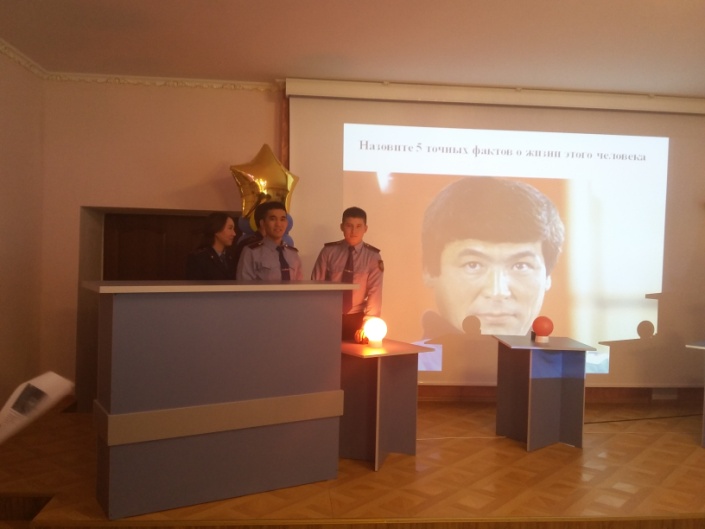 11 ноября 2016 года в Актюбинском юридическом институте имени                
М. Бокенбаева проведена Олимпиада посвященная 25- летию Независимости Республики Казахстан и 20-летию становления института
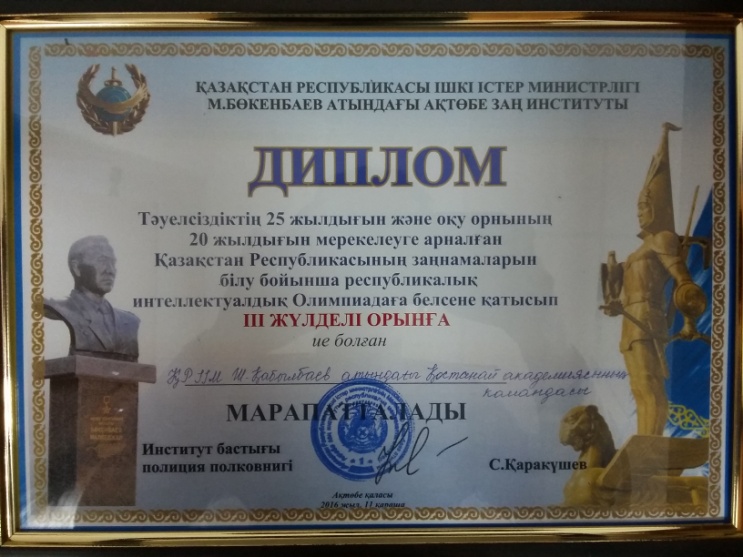 9 декабря 2016 года в Костанайской академии МВД Республики Казахстан имени Ш. Кабылбаева прошла научно-теоретическая конференция, посвященная 25-летию Независимости Республики Казахстан
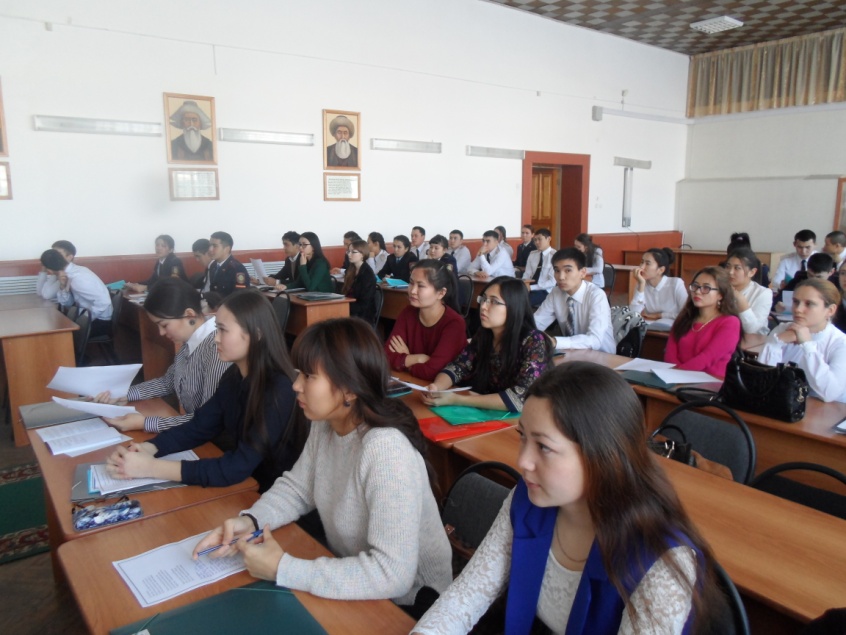 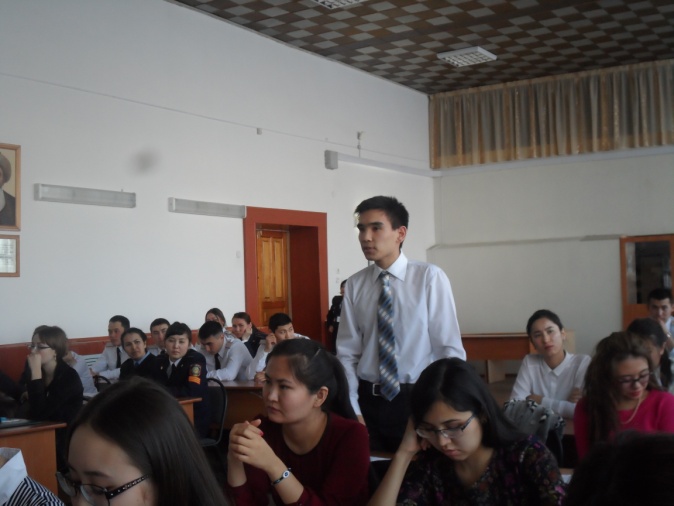 11 декабря 2016 года в Академии состоялся областной дебатный турнир на Кубок начальника Академии посвященный дню Независимости Республики Казахстан
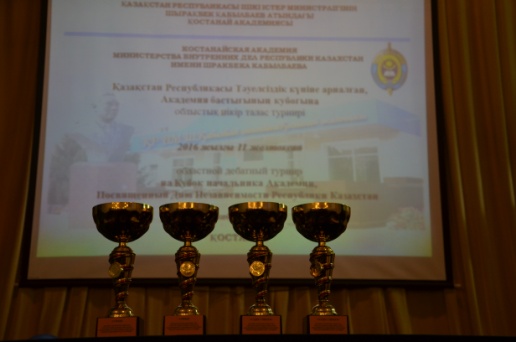 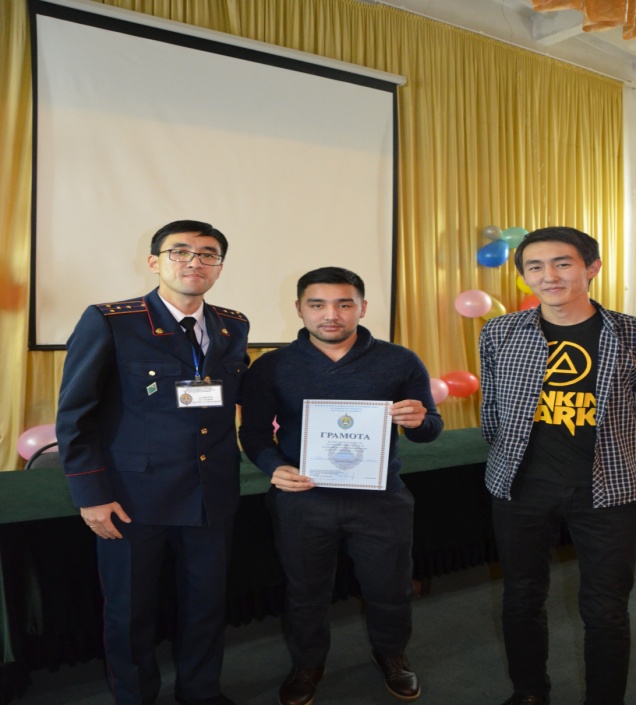 12 мая 2017 г. Международная научно-теоретическая конференция курсантов и студентов высших учебных заведений, посвященная 25-летию органов внутренних дел Республики Казахстан «Наука глазами молодежи»
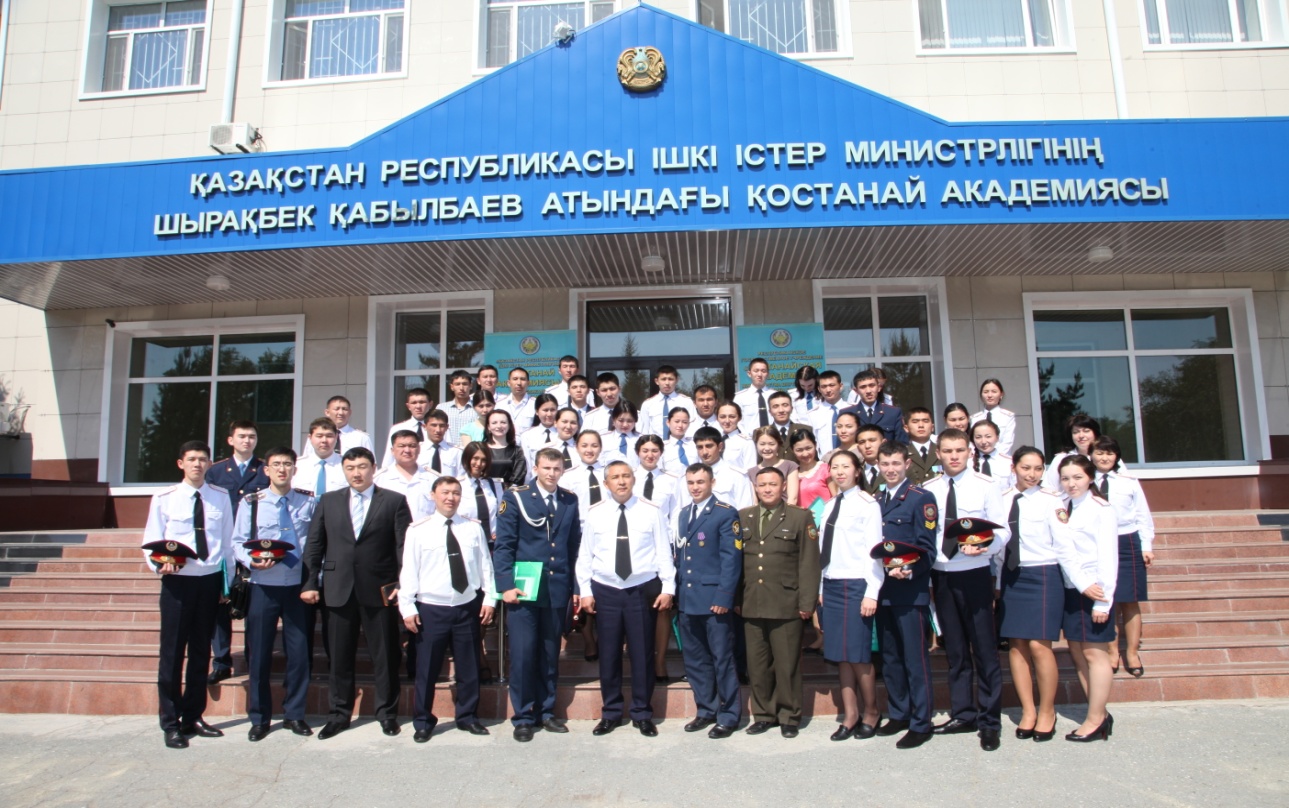 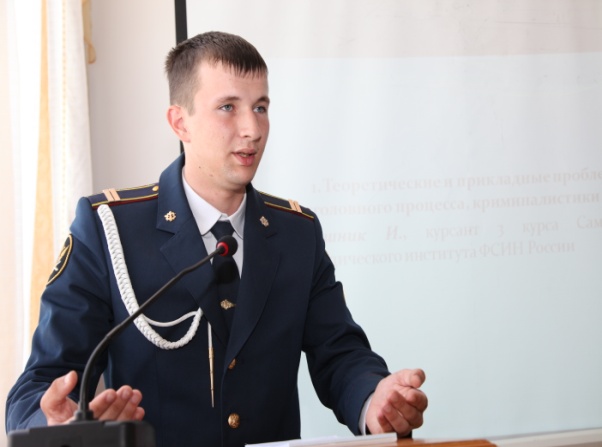 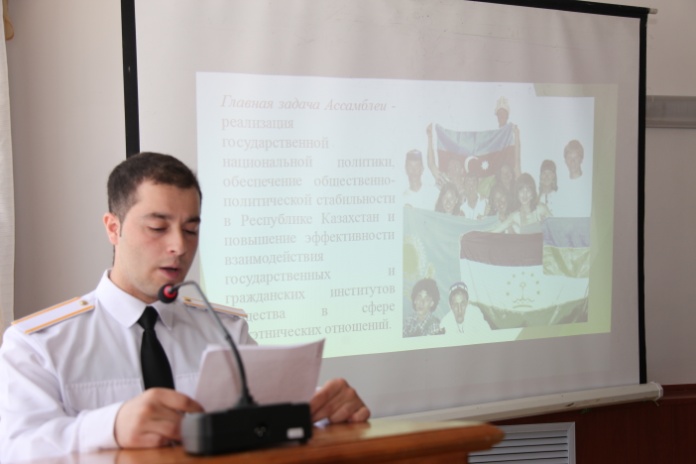 Республиканский конкурс научно-исследовательских работ студентов и курсантов высших учебных заведений, организуемый МОН Республики Казахстан
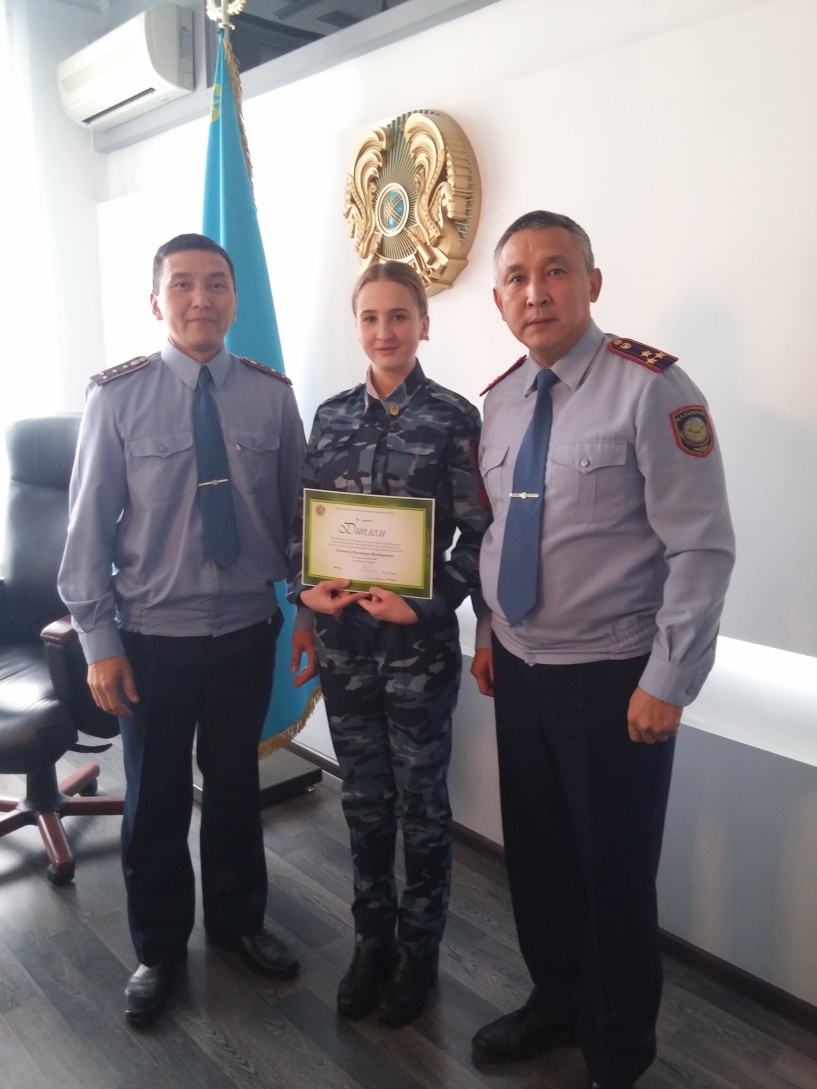 Конкурс на лучшую научную работу среди слушателей и курсантов учебных заведений МВД Республики Казахстан
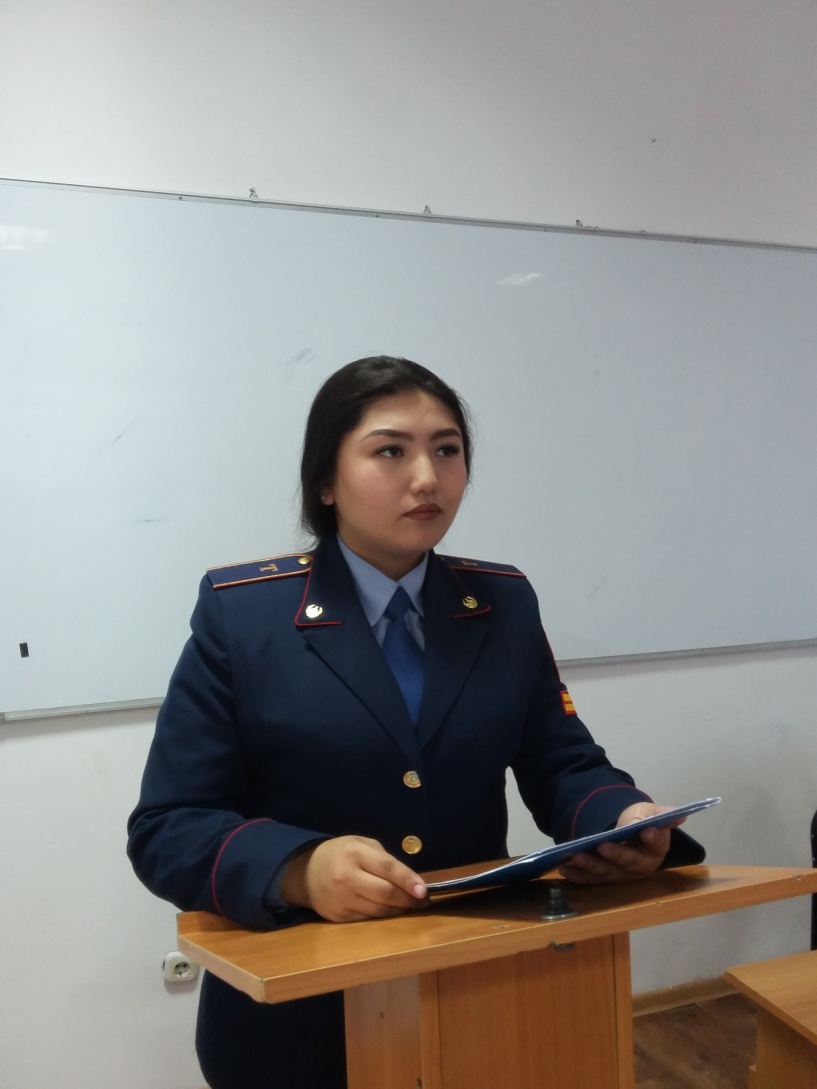 27-28 февраля 2017 г. в Казахском гуманитарно-юридическом инновационном университете в г. Семей ВКО РК состоялась 4-ая правовая олимпиада курсантов, слушателей и студентов, членов РУМС по специальности «Правоохранительная деятельность»
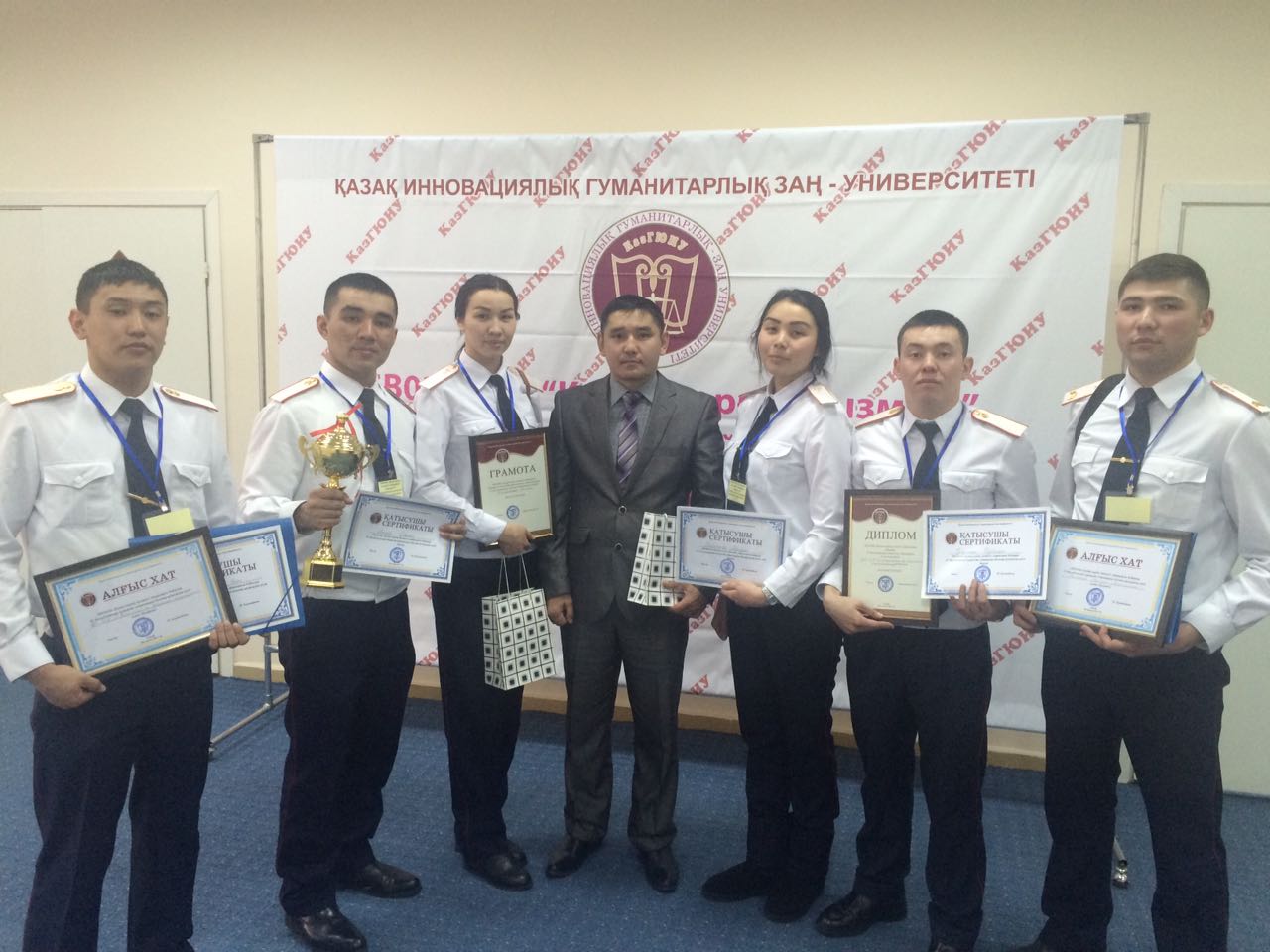 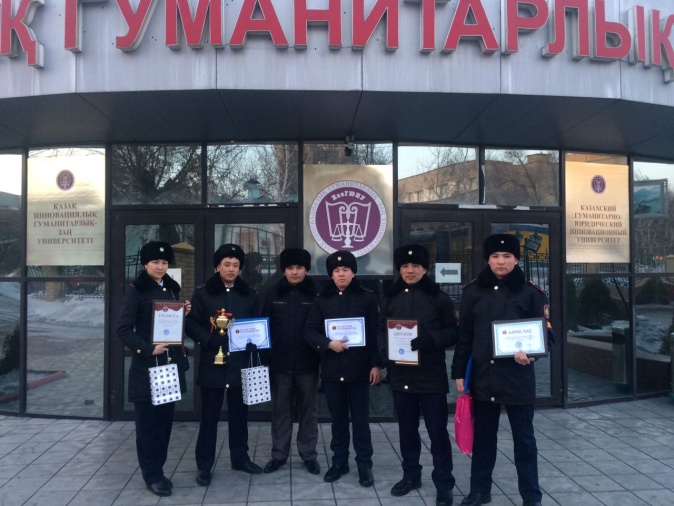 С 20 по 24 марта 2017 г. в Академии ФСИН России (г. Рязань) состоялась VI международная неделя творчества «ВИВАТ, КУРСАНТЫ!»
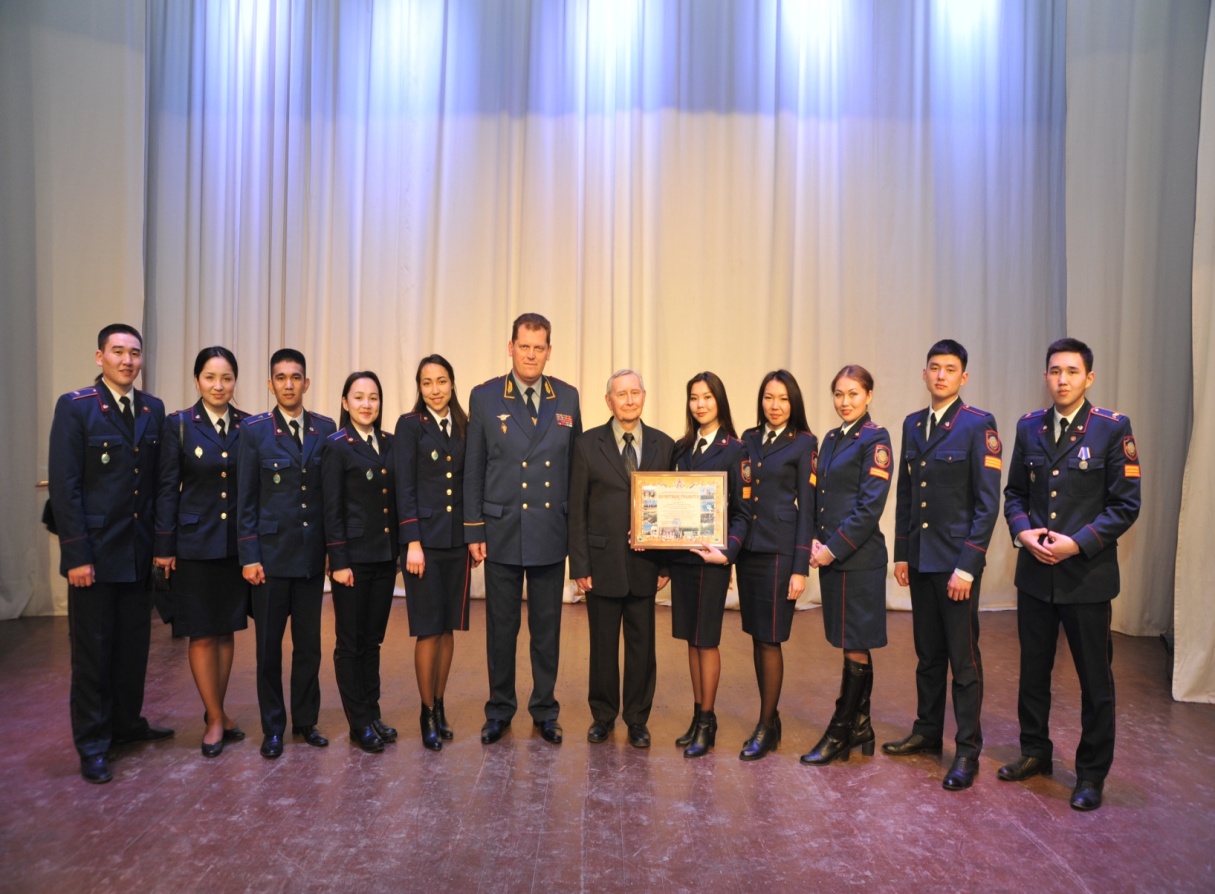 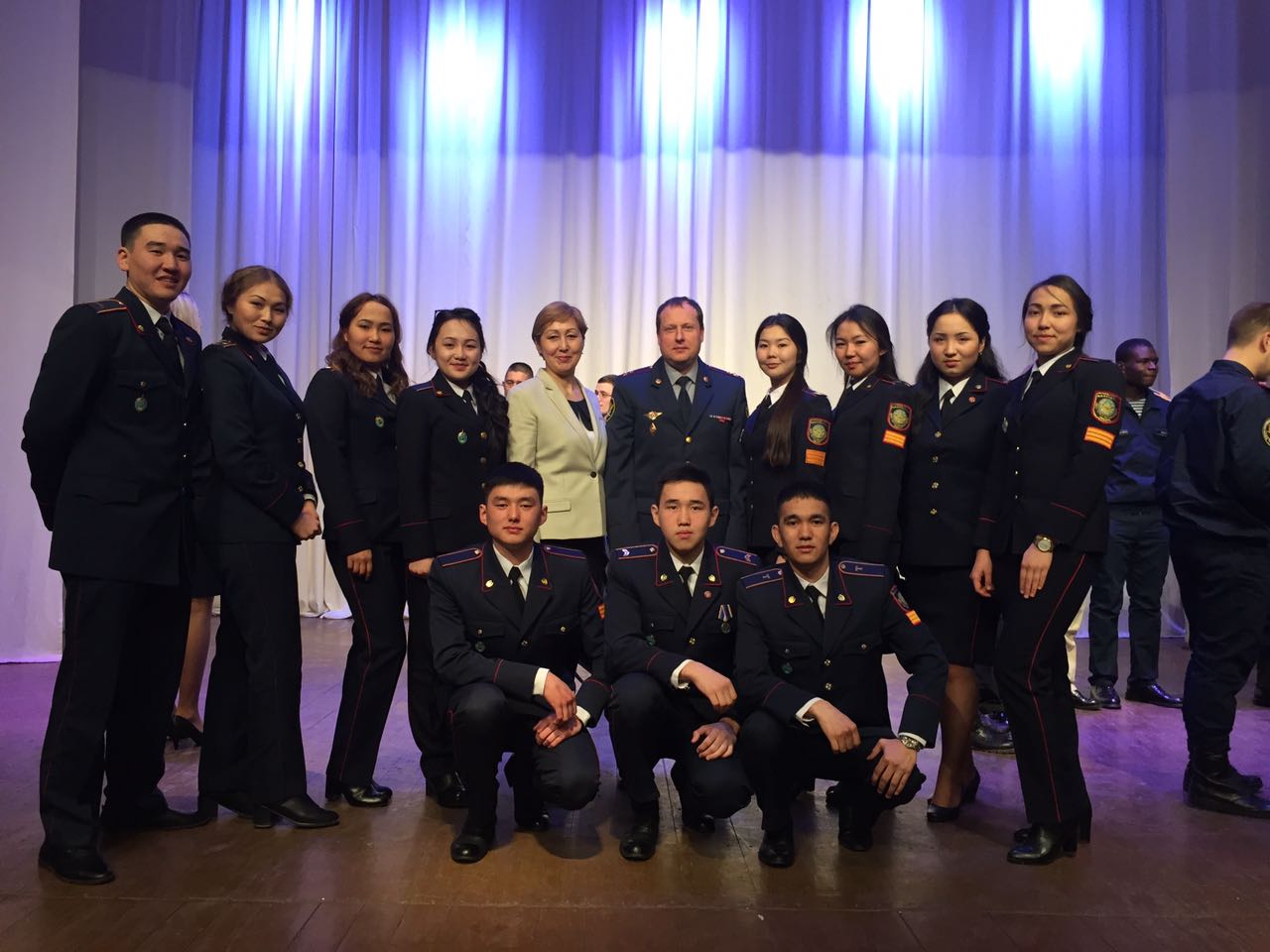 20 апреля 2017 г. в Омской академии МВД России состоялся финальный тур Всероссийского конкурса (с междунароодным участием) на лучшую научно-исследовательскую работу курсантов и слушателей образовательных организаций МВД России «Деятельность подразделений уголовного розыска»
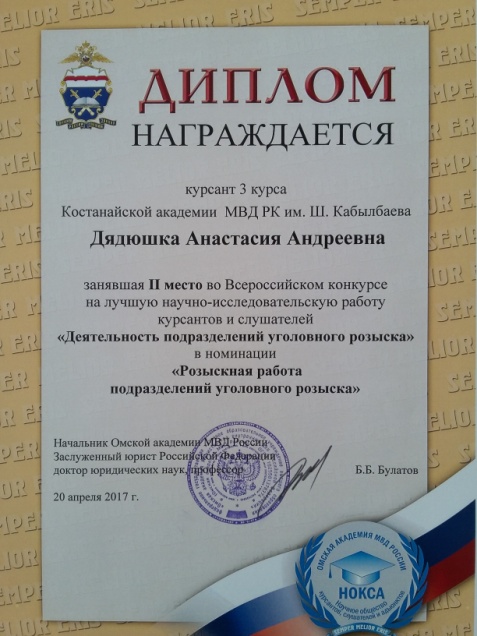 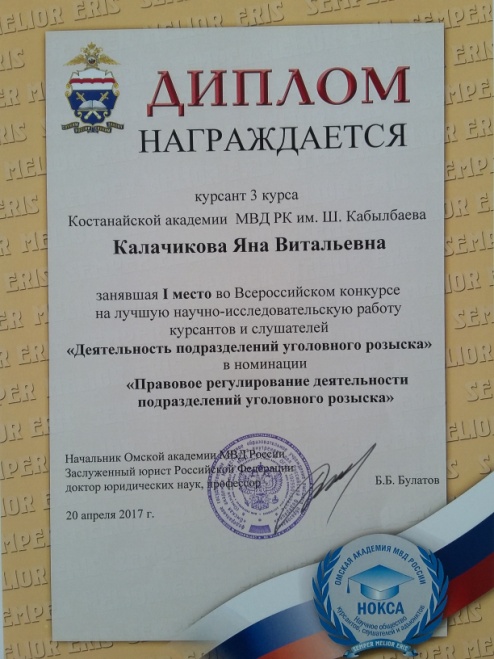 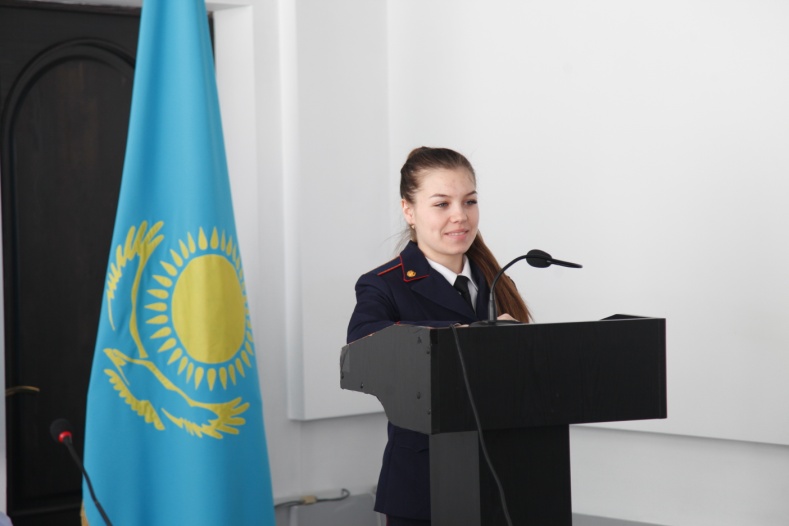 25 апреля 2017 г. Самарский юридический институт Федеральной службы исполнения наказаний провел Международную научную конференцию адъюнктов, аспирантов, курсантов и студентов «Проблемы и перспективы развития уголовно-исполнительной системы России на современном этапе»
12 мая 2017 г. в Костанайской академии МВД Республики Казахстан   им. Ш. Кабылбаева состоялась Международная научно-теоретическая конференция курсантов и студентов высших учебных заведений, посвященная 25-летию органов внутренних дел Республики Казахстан «Наука глазами молодежи».
10 декабря 2017 год проведен Областной дебатный турнир на Кубок начальника Академии, посвященный Дню Независимости Республики Казахстан и 25-летию органов внутренних дел Республики Казахстан
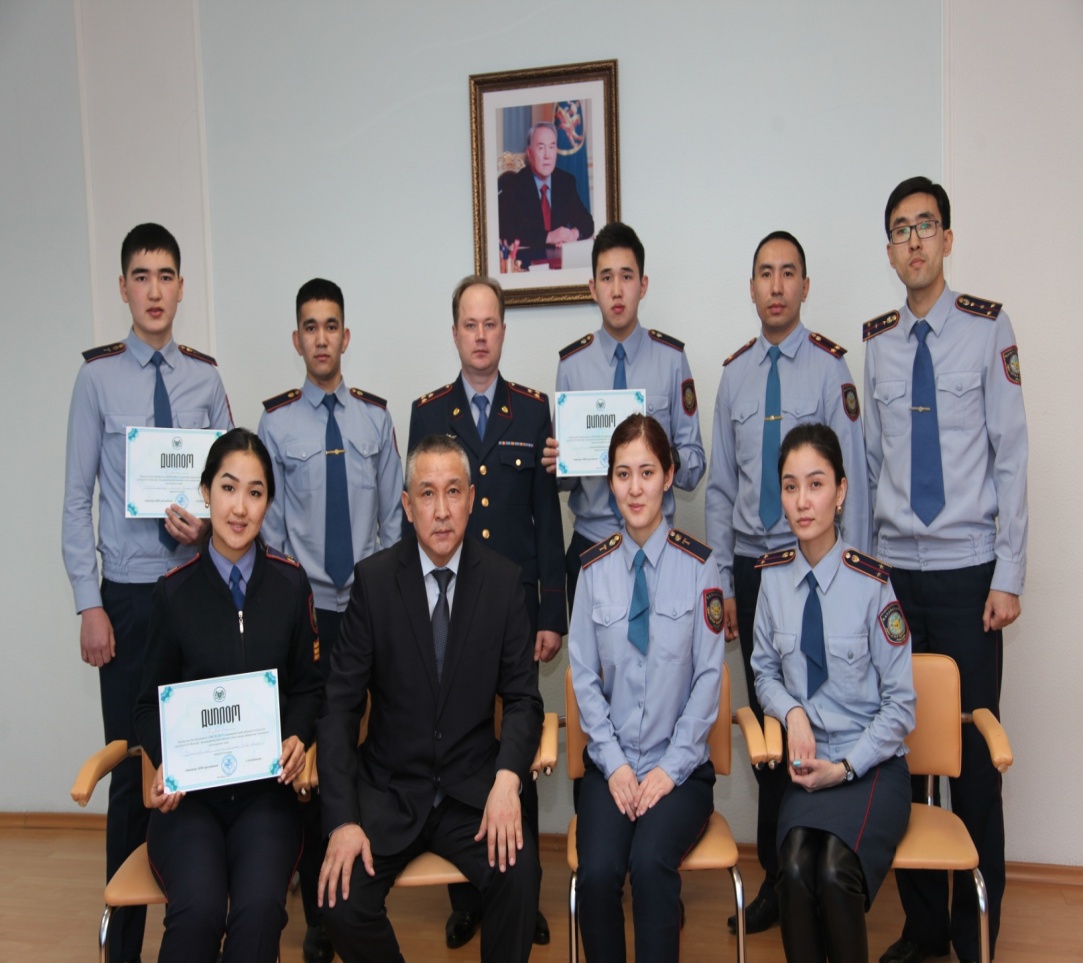 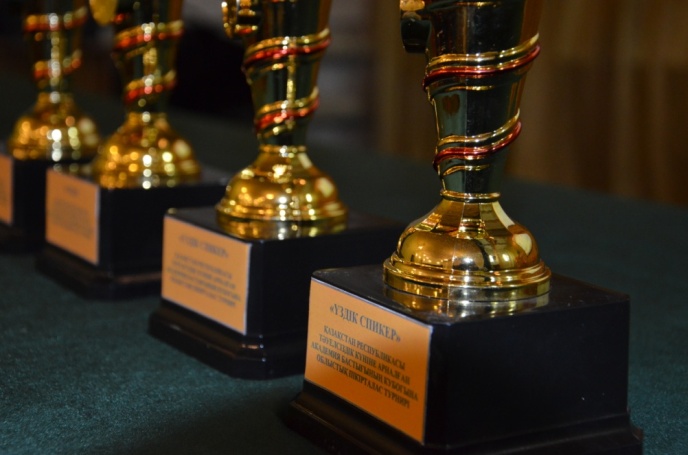 Человеческий капитал – основа модернизации.
Новое качество образования.

	В высшем образовании нужно увеличить число выпускников, обученных информационным технологиям, работе с искусственным интеллектом и «большими данными».
	При этом следует развивать вузовскую науку с приоритетом на исследования в металлургии, нефтегазохимии, АПК, био- и IT-технологиях.
	Требуется осуществить поэтапный переход на английский язык прикладных научных исследований.
	Вузам необходимо активно реализовывать совместные проекты с ведущими зарубежными университетами и исследовательскими центрами, крупными предприятиями и ТНК.
	Софинансирование со стороны частного сектора должно стать обязательным требованием для всех прикладных научно-исследовательских разработок.
	Нужно выстроить системную политику по поддержке наших молодых ученых с выделением им квот в рамках научных грантов.
К сфере образования пора относиться как к отдельной отрасли экономики со своими инвестиционными проектами и экспортным потенциалом.
	Необходимо законодательно закрепить академическую свободу вузов, предоставив им больше прав создавать образовательные программы.
	Требуется усилить переподготовку преподавателей, привлекать зарубежных менеджеров в вузы, открывать кампусы мировых университетов.
	Наращивание потенциала нации требует дальнейшего развития нашей культуры и идеологии. Смысл «Рухани жаңғыру» именно в этом.
	Идеалом нашего общества должен стать казахстанец, знающий свои историю, язык, культуру, при этом современный, владеющий иностранными языками, имеющий передовые и глобальные взгляды.
				             Из Послания Президента 
				           Республики Казахстан Н. Назарбаева 
				           народу Казахстана. 10 января 2018 г.
В соответствии Приказом МВД Республики Казахстан от 23 июля 2014 года №455 «Об утверждении Инструкции по организации научно-исследовательской деятельности в системе органов внутренних дел Республики Казахстан»          в числе основных приоритетов Академии следует отметить научное и научно-методическое обеспечение оперативно-служебной деятельности ОВД и внедрение результатов научных исследований в практическую деятельность и в учебно-воспитательный процесс.
Научно-исследовательская работа Академии включает:
   проведение поисковых научно-исследовательских работ, направленных на решение задач практической деятельности подразделений и ведомств МВД;
   научное, научно-методическое, информационно-аналитическое обеспечение нормотворческой и практической деятельности подразделений и ведомств МВД;
   исследование и разработку теоретических и методологических основ развития высшего, послевузовского и дополнительного образования;
   внедрение результатов научных исследований в учебный процесс и практику;
  организацию и руководство научно-исследовательской работы обучающихся;
  осуществление международного сотрудничества.
Краткие итоги научной деятельности.

	В Академии в 2015-2017 гг. проводились научные исследования по 26 темам поисковых исследований (из них 13 тем по заказу МВД, 20 – инициативных). 
	В 2015-2016 гг.  -  по 3 темам согласно Плану научных исследований МВД на 2015-2016 гг., 3 темы были завершены в 2016 году. Заказчиками выступили: КУИС МВД РК (2 темы), Главное командование Национальной гвардии РК (1 тема).
	В 2017 г. - по 2 темам согласно Плану научных исследований МВД на 2017 г., 2 темы были завершены в 2017 году. Заказчиками выступили: Департамент криминальной полиции МВД РК (1 тема), Департамент собственной безопасности МВД РК (1 тема).
	В 2015-2017 гг. научная работа осуществлялась по 20 инициативным темам исследований Академии.
В рамках реализации научно-исследовательской работы Академии в 2015-2017 гг. были получены следующие результаты:
В 2015 году получено 147 актов внедрения
В 2016 году получено 100 актов внедрения
В 2017 году получено 243 актов внедрения
Подготовлено сборников научных трудов, учебников, учебных пособий и другой учебно-методической литературы
Подготовлено научных статей
В Академии проведено и принято участие на конференциях, семинарах, круглых столах и других мероприятиях:
Профессорско-преподавательской состав и научные сотрудники Академии принимают активное участие в подготовке предложений в законопроекты и нормативно-правовые акты Республики Казахстан. В 2017 году подготовлены и направлены 8 предложений в нормативно-правовые акты Республики Казахстан.
На сегодняшний день научный потенциал Академии
Общий процент остепененности составляет 49 %.
В целом, необходимо продолжить наращивание научного потенциала учебного заведения за счет более активного привлечения ученых, практических работников в Академию, учитывая при этом особенности прохождения службы в ОВД, создания для них благоприятных условий.
.
	
	В соответствии с требованиями пунктов 96, 97,98 Приказа МВД Республики Казахстан от 13 января 2016 года №23 «Правила деятельности военных, специальных учебных заведений Министерства внутренних дел Республики Казахстан» Академия осуществляет международное сотрудничество в области подготовки кадров, научной и педагогической деятельности.
	Международное сотрудничество осуществляется в соответствии с международными договорами Республики Казахстан, соглашениями, заключенными МВД Республики Казахстан с соответствующими учреждениями зарубежных государств, прямыми двусторонними договорами, заключенными Академией по согласованию с МВД Республики Казахстан.
По состоянию на 2017 год Академией заключены 22 договора о международном сотрудничестве с зарубежными партнерами, из них 5 договоров заключены в 2017 году (Краснодарский университет МВД России, Академия МВД Республики Беларусь, Академия МВД Республики Таджикистан, Владимирский юридический институт ФСИН России, Дальневосточный юридический институт МВД России).
- Соглашение о сотрудничестве с Самарским юридическим институтом ФСИН России от 23 апреля 2008 г. (на неопределенный период);

Соглашение о сотрудничестве с Представительством PRI «Международная тюремная реформа» в Центральной Азии от 5 мая 2008 года;

Соглашение о сотрудничестве с Псковским филиалом Академии ФСИН России – 15 мая 2009 г. (на неопределенный период);

- Договор о сотрудничестве с Международной гуманитарной неправительственной организацией «СПИД Фонд Восток-Запад» от 2009 года;
- Соглашение о сотрудничестве с Вологодским институтом права и экономики ФСИН России от 25 сентября 2012г. (пролонгированный, на 5 лет);

 - Соглашение о сотрудничестве с Воронежским институтом ФСИН России от 6 марта 2013г. (пролонгированный, на 5 лет);

 -  Соглашение о сотрудничестве с Академией права и управление ФСИН России (г. Рязань) от 13 июня 2013г. (пролонгированный, на 5 лет);

 -   Договор о сотрудничестве с Челябинским институтом экономики и права им. М.В. Ладошина -  от 26 сентября 2013г. (на неопределенный срок);

 - Соглашение о сотрудничестве с Кузбасским институтом ФСИН России – 6 марта 2013 г. (на неопределенный период);
- Соглашение о сотрудничестве с Институтом уголовно-исполнительной службы Украины (г. Киев) – от 26 сентября 2013г. (пролонгированный, на 5 лет);

 - Соглашение о сотрудничестве с Кировским институтом повышения квалификации работников ФСИН России – от 11 мая 2014г. (пролонгированный, на 5 лет);

 - Соглашение о сотрудничестве с Академией МВД Кыргызской Республики им. генерал-майора милиции Алиева Э.А. – от 6 июня 2014г. (пролонгированный, на 5 лет);

 - Соглашение о сотрудничестве с Томским институтом повышения квалификации работников ФСИН России – от 10 сентября 2014г. (пролонгированный, на 5 лет).
- Протокол о сотрудничестве в области образовательной и научной деятельности с Барнаульским юридическим институтом МВД Российской Федерации – от 17.12.2015 г.
 
 - Протокол о сотрудничестве в области образовательной и научной деятельности с Санкт-Петербургским университетом МВД Российской Федерации – от 02.03.2016г.;

 - Протокол о сотрудничестве с Омской академией МВД Российской Федерации – от 30.04.2016 г.

 - Соглашение о сотрудничестве с Пермским институтом ФСИН России – от 6 декабря 2016 года (пролонгированный, на 3 лет).

 -Протокол о сотрудничестве с Краснодарским университетом МВД Российской Федерации – от 15.02.2017 г.
- Соглашение о сотрудничестве с Академией МВД Республики Беларусь – от 16.02.2017 г. (пролонгированный, на 5 лет);

 - Соглашение о сотрудничестве с Академией МВД Республики Таджикистан – от 25.01.2017г. (пролонгированный, на 5 лет);

 - Соглашение о сотрудничестве с Владимирским юридическим институтом ФСИН РФ – от 29.03.2017г. (пролонгированный, на 5 лет);

 - Протокол о сотрудничестве с Дальневосточным юридическим институтом МВД Российский Федерации – от 25.05.2017г.

 - Соглашение о сотрудничестве с Сибирским юридическим институтом МВД Российской Федерации – 23.10.2017г.
В настоящее время на согласование в ДКР МВД РК направлены международные договора с Тюменьским институтом повышения квалификации сотрудников МВД Российской Федерации, Академией МВД Республики Узбекистан, Образовательным комплексом полиции Республики Армения, Московским университетом МВД Российской Федерации имени В.Я. Кикотя, Всероссийским научно-исследовательским институтом МВД России.
Настоящее время в Костанайской академии МВД Республики Казахстан имени Шракбека Кабылбаева  функционирует Совет молодых ученых. Положение о Совете молодых ученых рассмотрен и утвержден на заседании Ученого совета Академии (Протокол № 4 от 29.11.2017 г.). В магистратуре Академии проводится Научно-исследовательский семинар.
Решением Ученого совета Костанайской академии МВД Республики Казахстан имени Шракбека Кабылбаева от 26 апреля 2017 года (Протокол № 8), подготовленный комментарий был рекомендован к опубликованию в открытой печати. 31 июля текущего года научно – практический комментарий 
к Закону Республики Казахстан «О пробации» был издан, объемом 15 п.л.
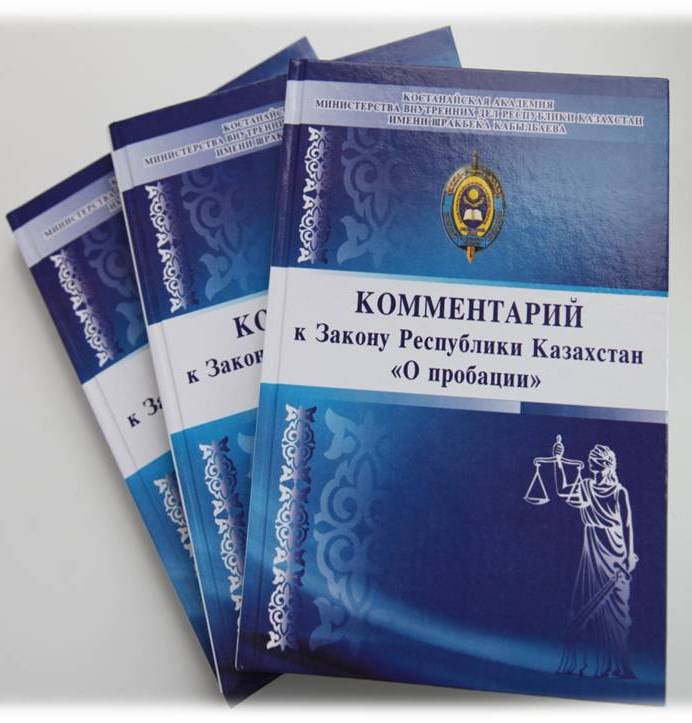 МЕЖДУНАРОДНЫЕ НАУЧНО-ПРАКТИЧЕСКИЕ КОНФЕРЕНЦИИ(2015-2017 гг.)
МЕЖДУНАРОДНАЯ НАУЧНО-ПРАКТИЧЕСКАЯ КОНФЕРЕНЦИЯ
«ПРИОРИТЕТНЫЕ НАПРАВЛЕНИЯ 
РАЗВИТИЯ ПРАВОВОЙ СИСТЕМЫ КАЗАХСТАНА»
ПОСВЯЩЕННАЯ 20-ЛЕТИЮ КОНСТИТУЦИИ
РЕСПУБЛИКИ КАЗАХСТАН
30 октября 2015 г.
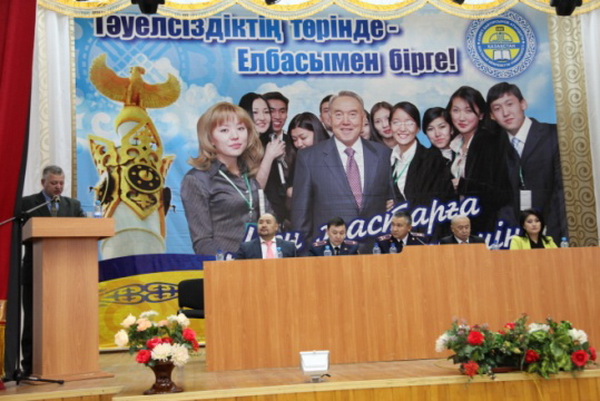 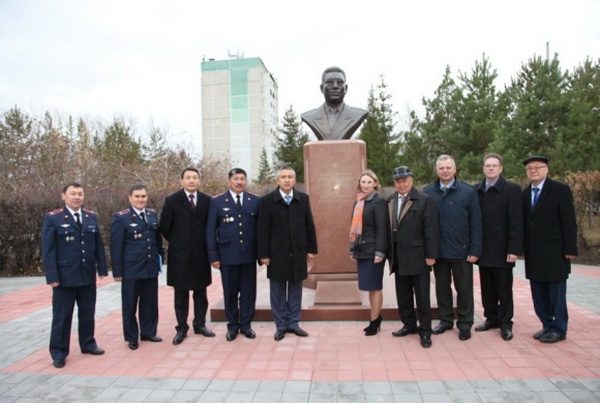 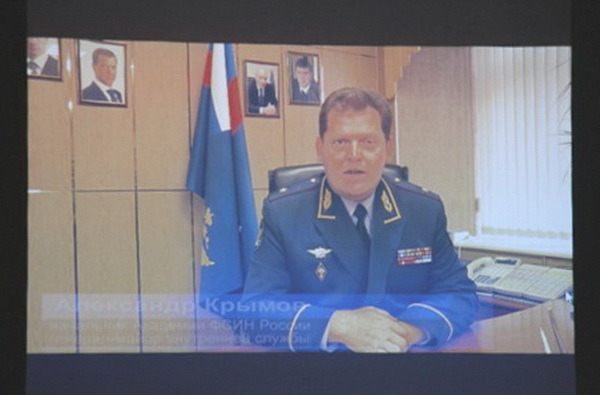 25 ЛЕТ НЕЗАВИСИМОСТИ РЕСПУБЛИКИ КАЗАХСТАН: 
ИТОГИ И ПЕРСПЕКТИВЫ
МЕЖДУНАРОДНАЯ НАУЧНО- ПРАКТИЧЕСКАЯ КОНФЕРЕНЦИЯ, 
ПОСВЯЩЕННАЯ  25-ЛЕТИЮ НЕЗАВИСИМОСТИ 
РЕСПУБЛИКИ КАЗАХСТАН И 45- ЛЕТИЮ УЧЕБНОГО ЗАВЕДЕНИЯ
 23 сентября 2016 года
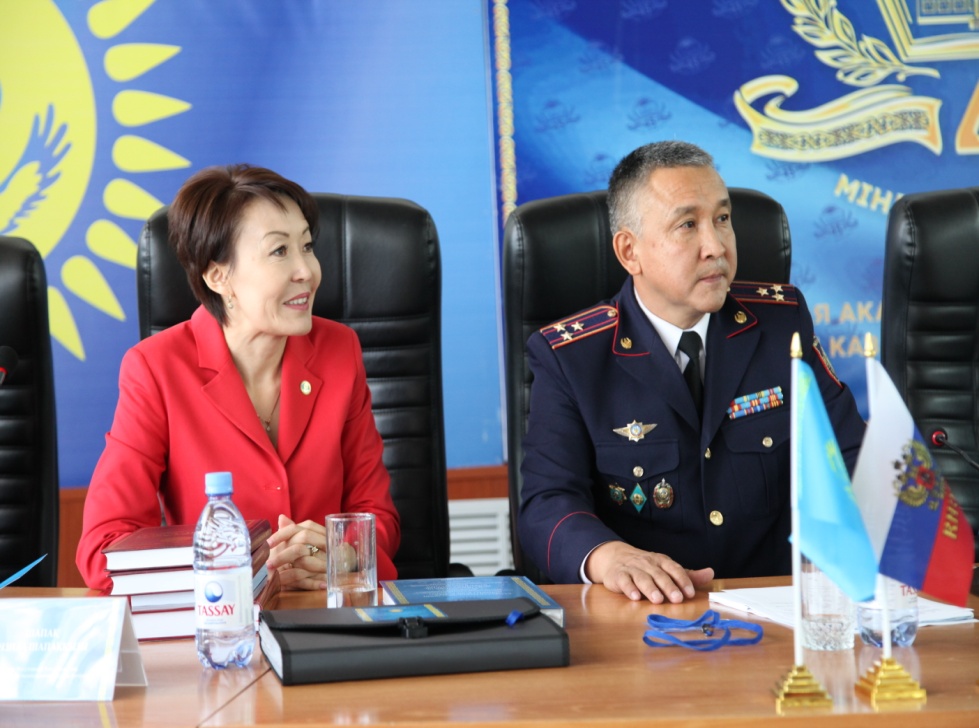 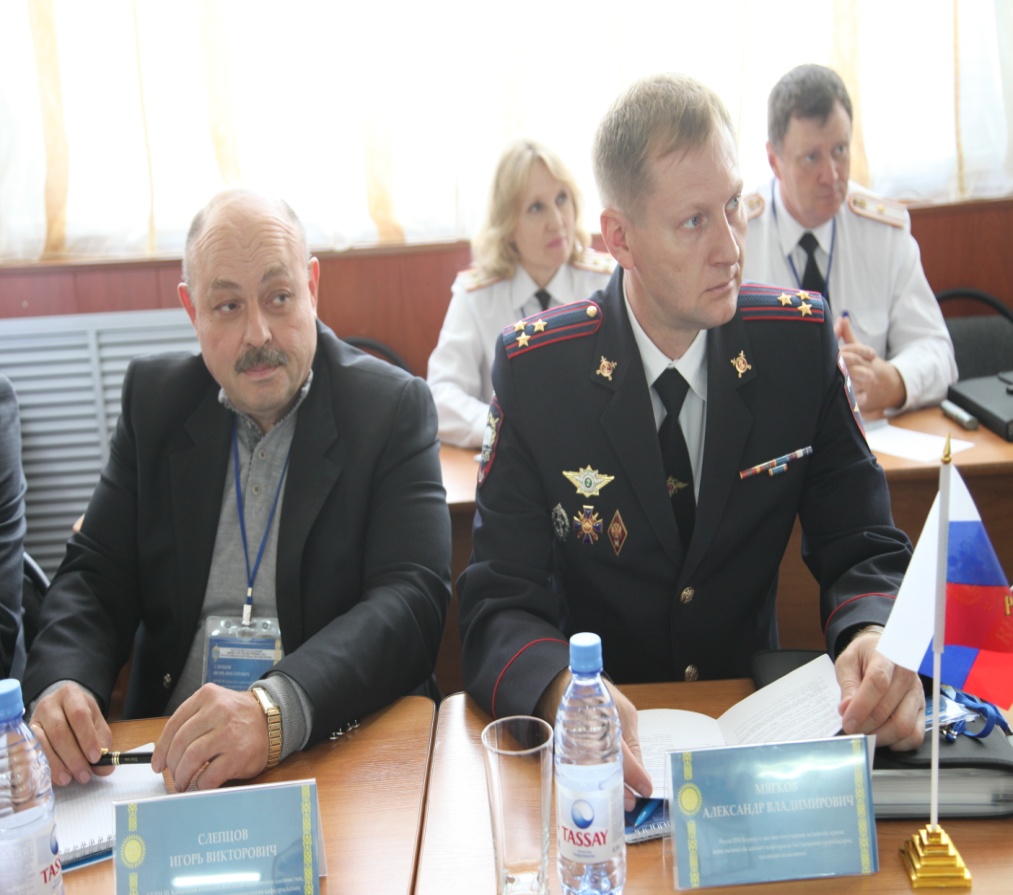 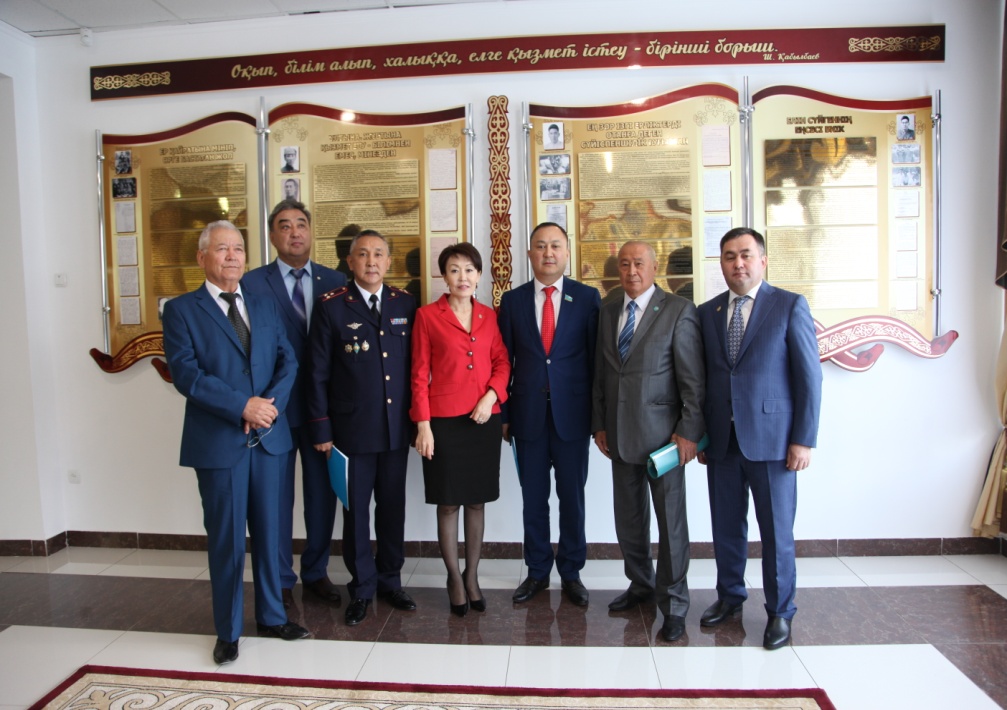 Международная научно-практическая конференция «25 лет органам внутренних дел Республики Казахстан: итоги и перспективы развития», посвященная 25-летию органов внутренних дел Республики Казахстан 
27.10.2017  г.
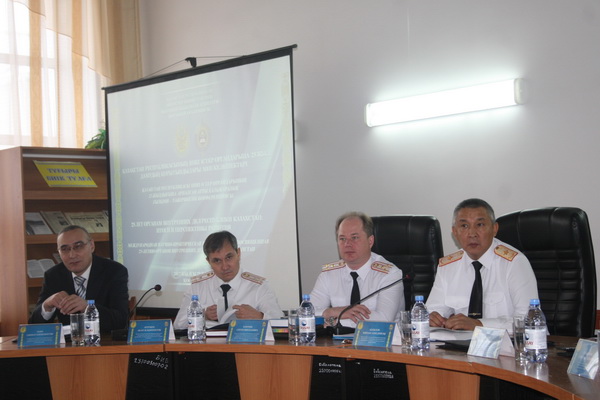 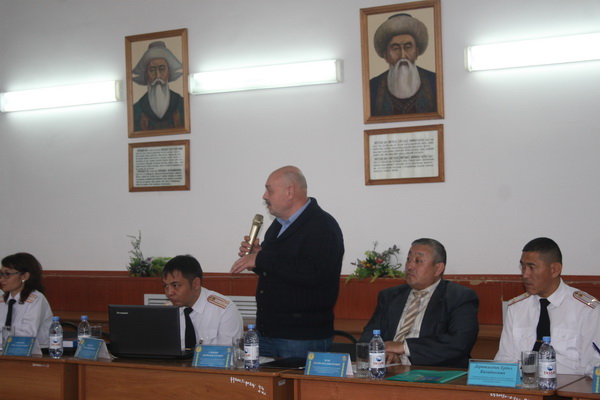 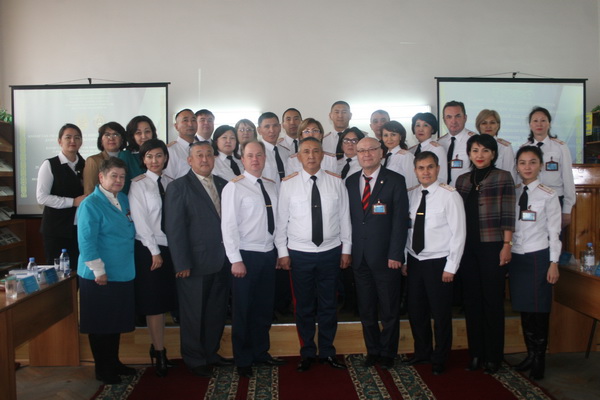 Санкт-Петербургский университетМВД Российской Федерации8 декабря 2017 г.
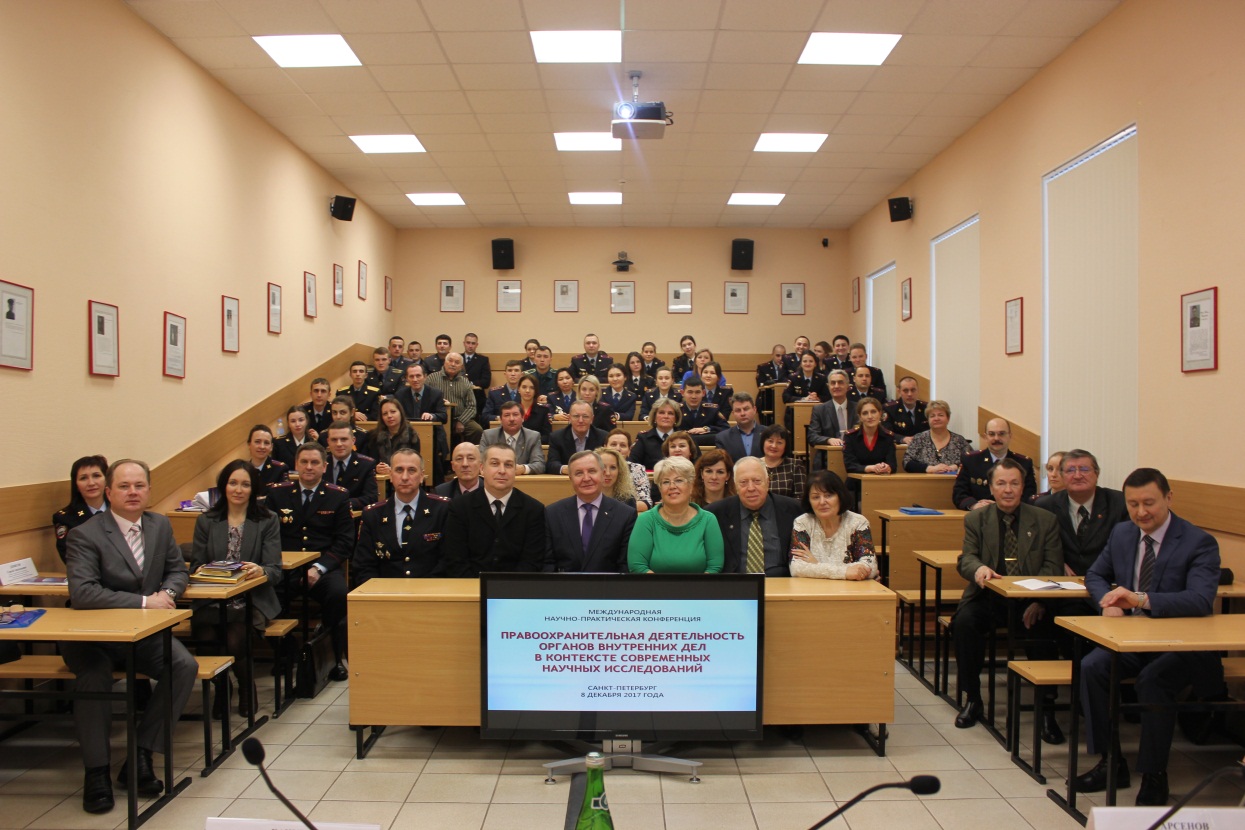 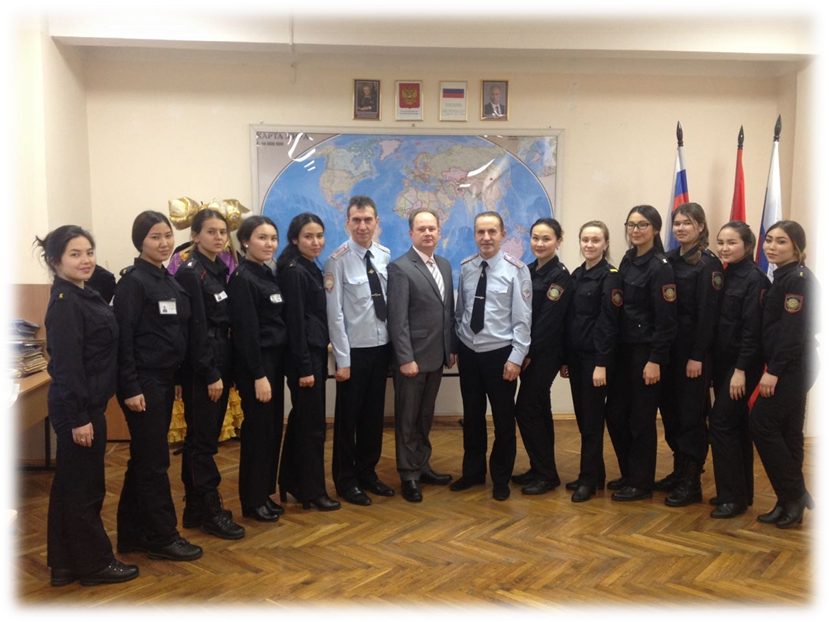 В 2015 году Академия стала полноправным членом Международной Ассоциации Полицейских Академий (INTERPA). Международная ассоциация полицейских академий (INTERPA) учреждена при участии представителей 24 учреждений образования правоохранительного профиля из 22 стран мира.
	В настоящее время членами Международной ассоциации полицейских академий являются 53 учебных заведения из 45 стран мира.
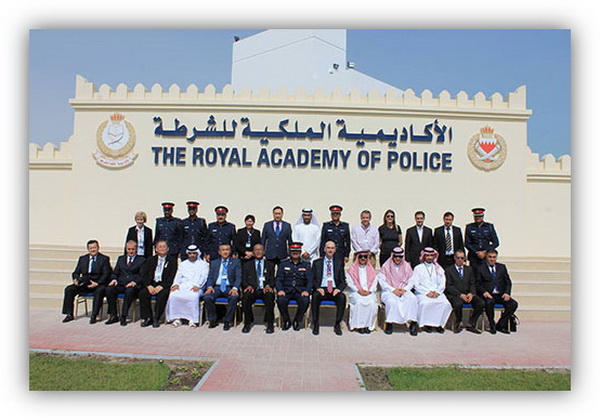 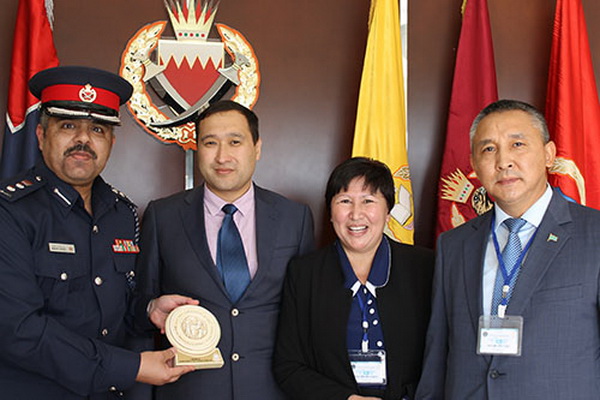 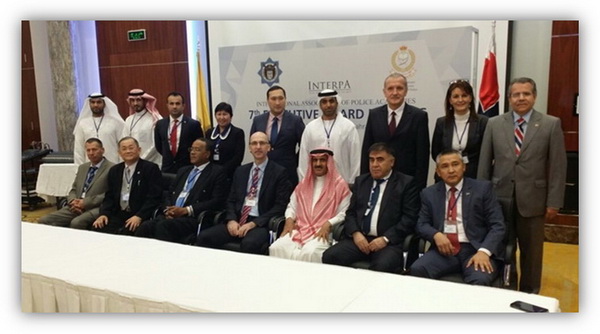 Об участии Костанайской академии МВД Республики Казахстан имени Шракбека Кабылбаева в работе 11-го заседания Исполнительного комитета INTERPA в г. Караганде, Казахстан. (03.10.2016)
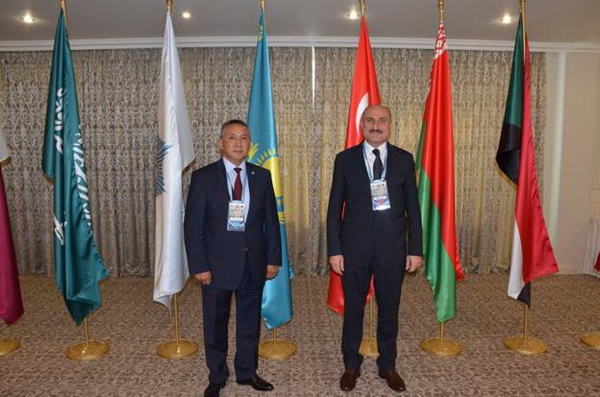 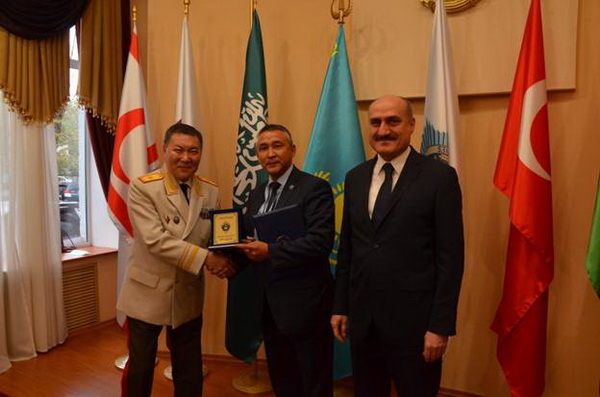 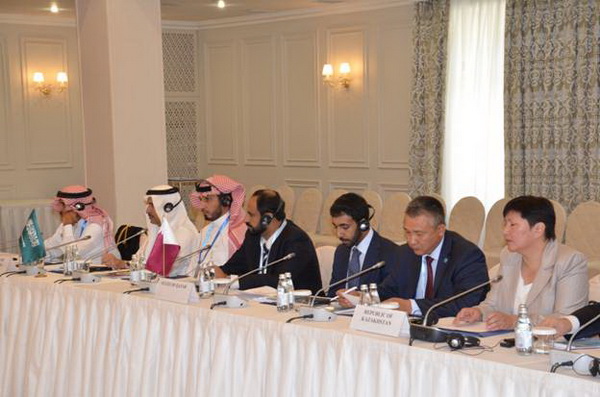 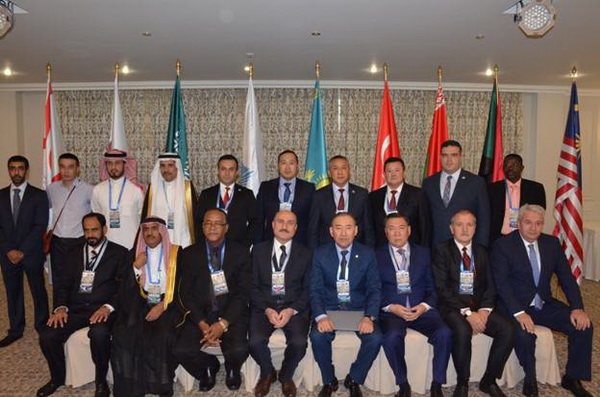 АУП Академии организовано руководство по подготовке специалистов высшей научной квалификации в докторантуре Карагандинской академии МВД Республики Казахстан имени Б. Бейсенова и Академии правоохранительных органов при Генеральной прокуратуре Республики Казахстан.
Вместе с тем, в ходе реализации научной деятельности в Академии имеется ряд проблем:
- Отсутствие типографии для реализации собственной издательской деятельности;

 - Отсутствие помещения научно-информационного назначения (конференц-зал) с целью качественного проведения научных мероприятий (круглых столов, научных семинаров и.т.д.);

 -   Отсутствие финансирования электронных учебных изданий;
- Отсутствие государственно-частного партнерства в области научной, научно-технической и инновационной деятельности;

 - Отсутствие финансирования возможности создавать научные лаборатории, научно-исследовательские институты, опытные производства, специализированные субъекты инновационной инфраструктуры, проектно-конструкторские организации, а также научно-образовательные консорциумы в порядке, установленном законодательством Республики Казахстан;

 - Отсутствие в штате отдела организации научно-исследовательской и редакционно-издательской работы должности сотрудника, ответственного за международное сотрудничество;

-  Отсутствие финансирования научных командировок профессорско-преподавательского состава, научных сотрудников, обучающихся;
- Отсутствие финансирования научных командировок профессорско-преподавательского состава, научных сотрудников, обучающихся;

 - Отсутствие направления профессорско-преподавательского и научного состава, магистрантов в зарубежные научные и учебные учреждения на педагогическую, научную стажировку;
 
- Отсутствие повышения квалификации научных сотрудников;

 - Отсутствие участия ученых Академии в грантовом и программно-целевом финансировании научной деятельности;

 - Недостаточное финансирование образовательной деятельности Академии, в частности улучшения материально-технического оснащения с целью полноценной интеграции образования, науки и производства.
- отсутствие ведомственной программы развития образования и науки;

	- недостаточная содержательность и гармоничность обучения, в связи с отсутствием его дополнения современным техническим сопровождением, отсутствие ведомственного нормативного регулирования деятельности библиотечных фондов ВУЗов (в том числе электронных), их финансирования и обновления;

	- минимальное научное общение и обмен опытом с курсантами ВУЗов МВД и ФСИН зарубежных партнеров, с которыми заключены международные соглашения, в связи с отсутствием финансирования по линии научно-представительских мероприятий и практически полным запретом (кроме учебного процесса во время учебных занятий и самоподготовки) на использование электронно-цифровых устройств, имеющих функции видеозвонка, фото и видеозаписи, поддерживающие функции сотовой связи, курсантами;
- несоответствие количества профессорско-преподавательского состава ВУЗов МВД числу обучающихся (имеется превышение учебной нагрузки на отдельных кафедрах Академии до 1,5-2 раз; в частности в Костанайской академии при одинаковом по Карагандинской и Алматинской академиям ежегодном наборе курсантов, число профессорско-преподавательского состава непропорционально и составляет меньшее количество по сравнению с последними);

	-недостаточное, а в отдельных случаях неудовлетворительное материально-техническое обеспечение ВУЗов МВД современным учебным оборудованием, компьютерной техникой, программным обеспечением и необходимым расходным материалом и софтом;
- отсутствие рационального подхода при выделении бюджетных средств из средств республиканского и местного бюджета по обеспечению нужд ВУЗов МВД техническими средствами, используемых в практической деятельности ОВД (профессорско-преподавательскому составу ВУЗов МВД нередко просто нечего демонстрировать при проведении практических занятий и занятий, способствующих развитие практических навыков);

	- отсутствие в ВУЗах МВД полноценных образовательных порталов, связанное с недостаточным целевым финансированием ВУЗов;

	- отсутствие учебных полигонов для отработки практических навыков курсантов, связанное с недостаточным финансированием ВУЗов, в отдельных случаях их полным отсутствием;

	- отсутствие либо владение в недостаточном объеме профессорско-преподавательским составом и научными сотрудниками знаний в области развития и непосредственно пользования информационными продуктами вообще, и применительно к обучающим программам и изданию электронных учебных пособий, в частности;
- в большинстве ВУЗов и учебных центрах МВД имеется лишь теоретическое обоснование преподавания (методическое обеспечение учебных занятий, частично схемы и инфографика) по использованию технических средств в уголовном, административном судопроизводстве и других отраслях права;

	- недостаточное количество технических специалистов со знанием IТ-технологий в ВУЗах МВД для масштабной и эффективной реализации и оказания образовательных услуг;

	- изначально слабые базовые знания в области информационных технологий поступающих на обучение в ВУЗы МВД;

	-   отсутствие возможности у ВУЗов санкционированного доступа к информационным программам ОВД, таких как «Следователь» и «Участковый инспектор», другим информационным базам.
Пути решения проблемных вопросов в научной деятельности:
1. Открытие собственной типографии. Необходимость в закупе оборудования для типографии вузов МВД;

	2. Выделение финансирования для получения помещения научно-информационного назначения (конференц-зал) и его оборудования.;

	3.Финансирование электронных учебных изданий.

	4.Необходимость осуществления государственно-частного партнерства
в области научной, научно-технической и инновационной деятельности.
5. Пользование услугами научных лабораторий коллективного пользования, участие в конкурсах научных, научно-технических проектов и программ, финансируемых из государственного бюджета и иных источников, не запрещенных законодательством Республики Казахстан.
	6. Получение права создавать научные лаборатории, научно-исследовательские институты, опытные производства, специализированные субъекты инновационной инфраструктуры, проектно-конструкторские организации, а также научно-образовательные консорциумы в порядке, установленном законодательством Республики Казахстан.
7. Предусмотреть и ввести в штаты отдела организации научно-исследовательской и редакционно-издательской работы Академии должность сотрудника, ответственного за международное сотрудничество.
	8. Обеспечить финансирование научных командировок профессорско-преподавательского состава, научных сотрудников, обучающихся.
	9. Обеспечить финансирование направления профессорско-преподавательского и научного состава, магистрантов в зарубежные научные и учебные учреждения на педагогическую, научную стажировку.
10. С целью успешной реализации научно-исследовательской деятельности необходимо повышение квалификации научных сотрудников на постоянной основе.
	11. Участие ученых Академии в грантовом и программно-целевом финансировании научной деятельности.
	12. Обеспечение каждого сотрудника отдела персональным компьютером в комплекте с монитором, клавиатурой и мышью. С целью эффективной профессиональной деятельности (при наличии 10 сотрудников в подразделении имеют собственный компьютер в комплекте 9 сотрудников).